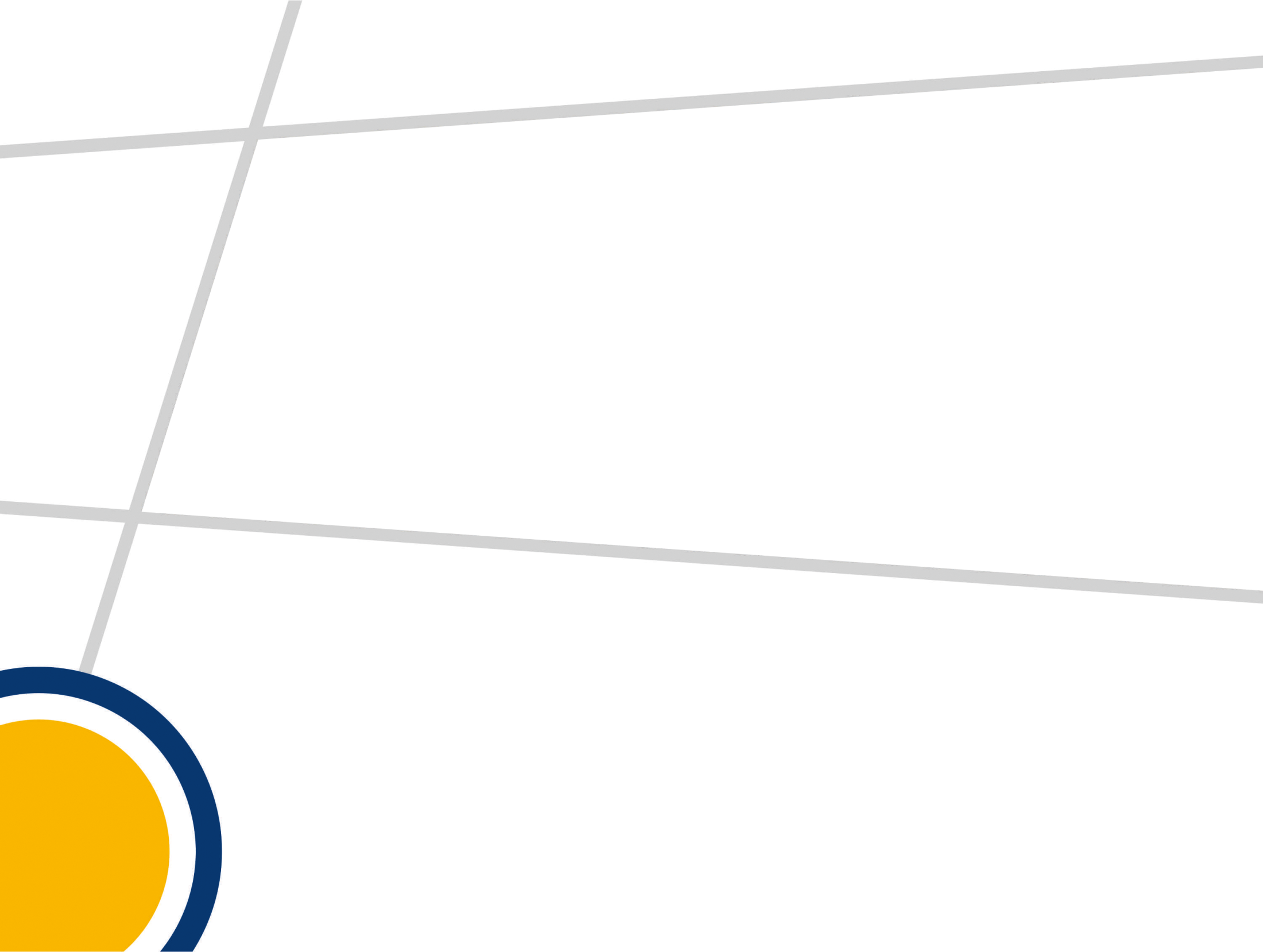 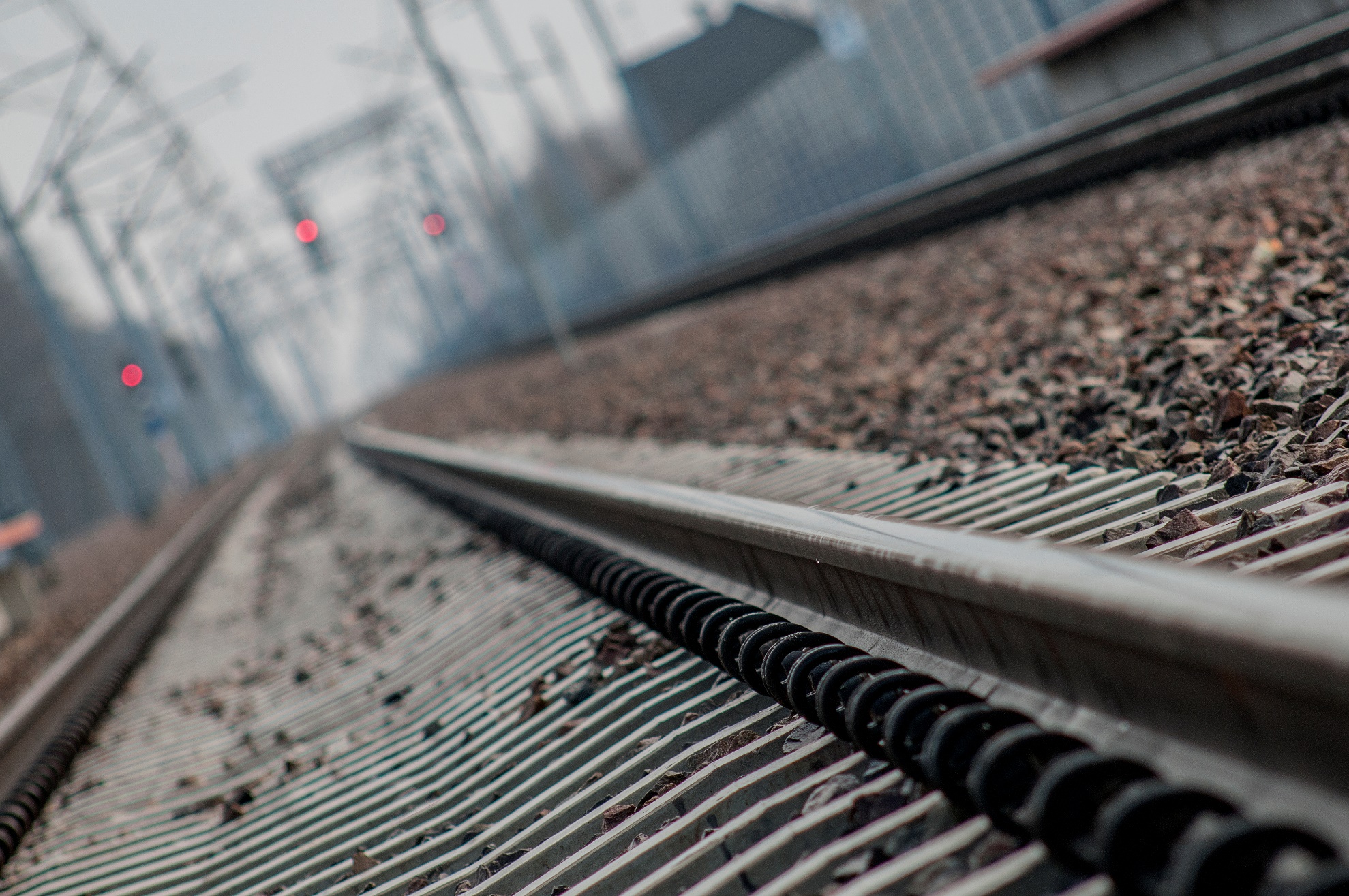 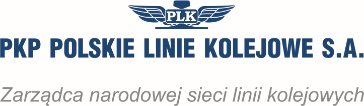 Kolej lepiej połączy Pomorze
Gdańsk, 08 lutego 2018 r.
Krajowy Program Kolejowy
Łączymy województwa i regiony 
Szybciej i wygodniej w aglomeracjach 
Wyższy komfort obsługi pasażerów na stacjach i przystankach 
Kolej bez barier 
Więcej towarów na torach 
Kolej przyjazna środowisku 
Wyższy poziom bezpieczeństwa
ponad
66 mld zł
łączna wartość inwestycji

ponad
220 projektów

9000 km torów
objętych pracami
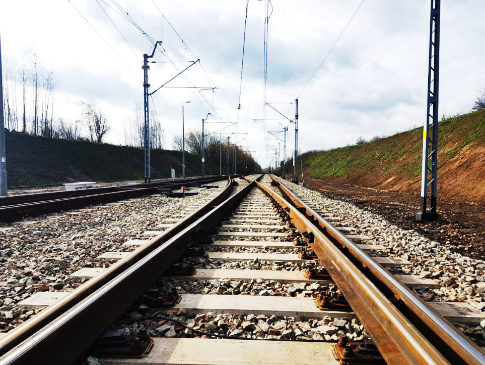 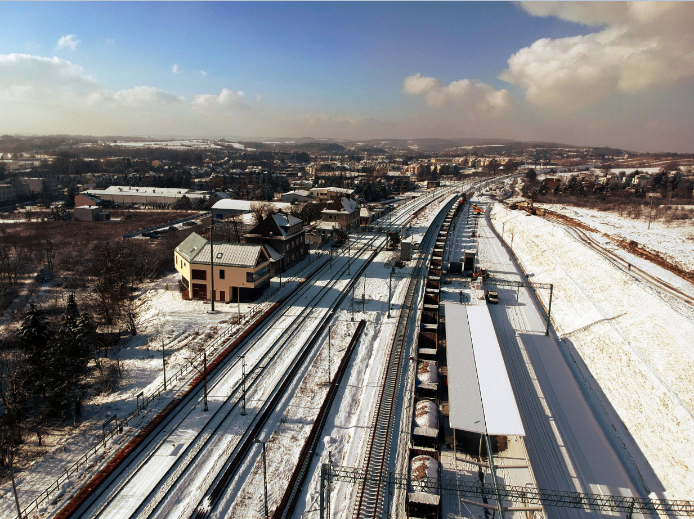 Opracowanie dokumentacji przedprojektowej
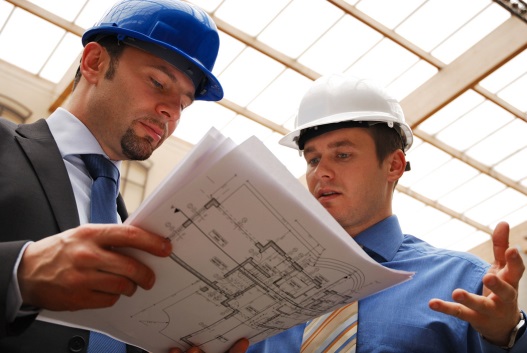 PROJEKT . 

„Prace na pozostałych liniach kolejowych należących 
do alternatywnego ciągu transportowego
 Bydgoszcz – Trójmiasto
 i liniach stycznych 
oraz 
chojnickim węźle kolejowym”

w ramach projektu
„Prace przygotowawcze dla wybranych projektów”
Zakres studium wykonalności
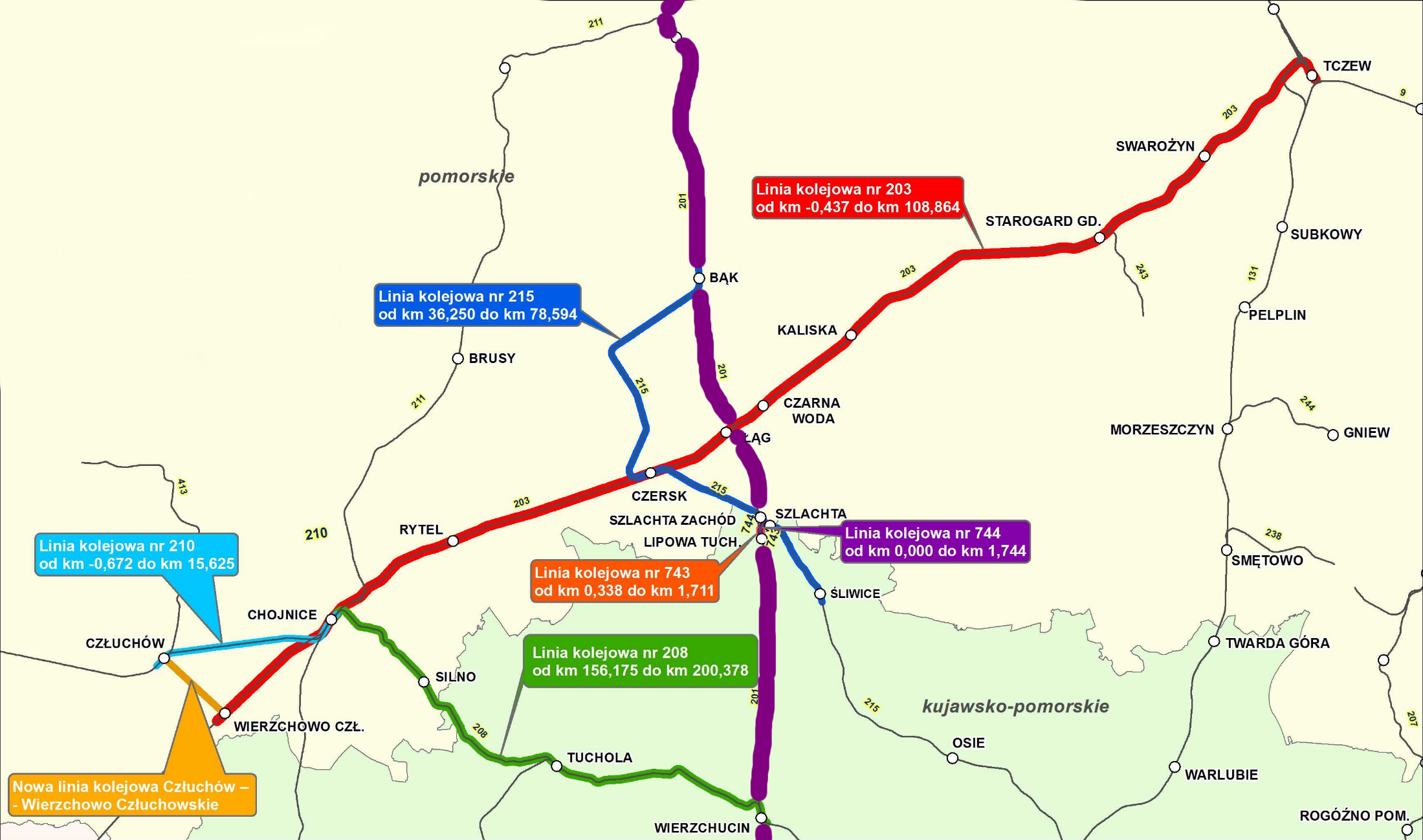 Tczew – Wierzchowo Człuchowskie
jednotorowa (Gutowiec – Wierzchowo Człuchowskie)
dwutorowa (Tczew – Gutowiec)
niezelektryfikowana, 
109 km
Alternatywny ciąg
Bydgoszcz – Trójmiasto
Linia Gdańsk – Warszawa
Śliwice – Bąk
jednotorowa, niezelektryfikowana, 2 km
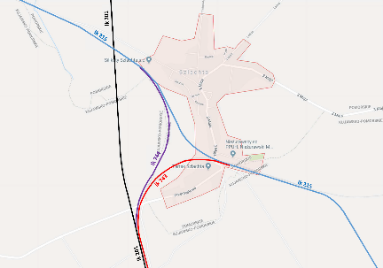 Budowa nowej linii
Łąg Południowy – Łąg Północny
jednotorowa, zelektryfikowana, 2 km
Chojnice – Człuchów
dwutorowa, niezelektryfikowana, 16 km
Lipowa Tucholska – Szlachta Zachód 
jednotorowa, niezelektryfikowana, 2 km
Lipowa Tucholska – Szlachta
jednotorowa, niezelektryfikowana, 1 km
Wierzchucin – Chojnice
jednotorowa, niezelektryfikowana, 44 km
Budowa nowej linii 
Człuchów – Wierzchowo Człuchowskie
jednotorowa, niezelektryfikowana, 7 km
Bydgoszcz
Bydgoszcz
Założenia – efekty projektu
lepsze skomunikowanie regionu
poprawa oferty przewozowej 
krótsze podróże do domu, pracy i szkoły
wyższy komfort obsługi podróżnych na stacjach i przystankach
wzrost poziomu bezpieczeństwa użytkowników dróg i kolei
mniejsze oddziaływanie kolei na środowisko dzięki elektryfikacji linii
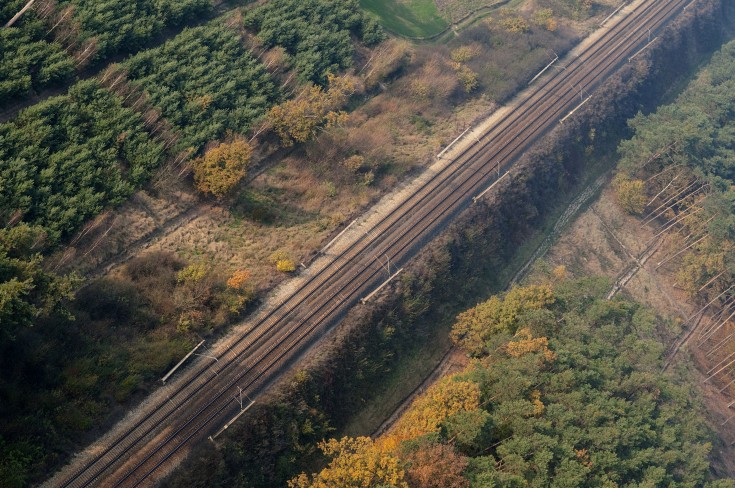 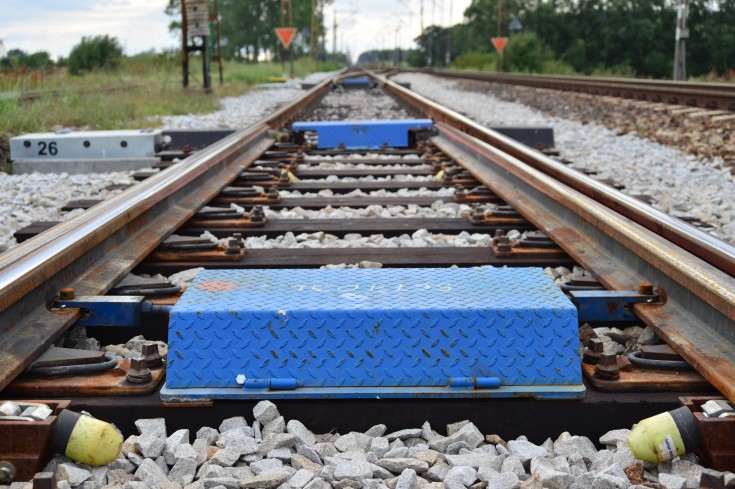 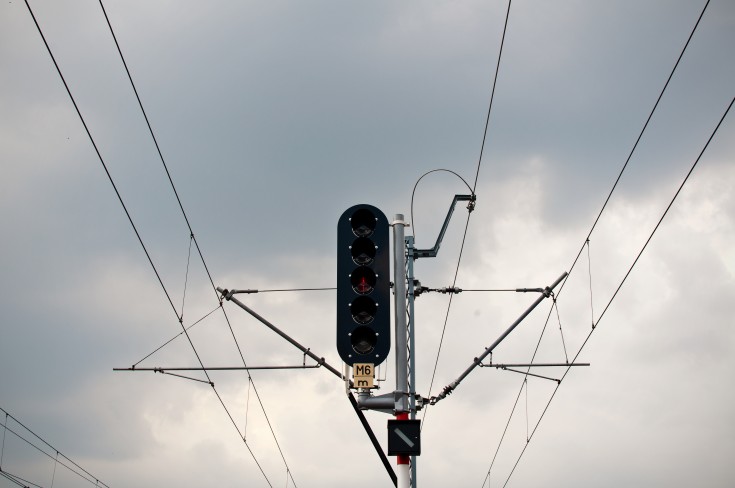 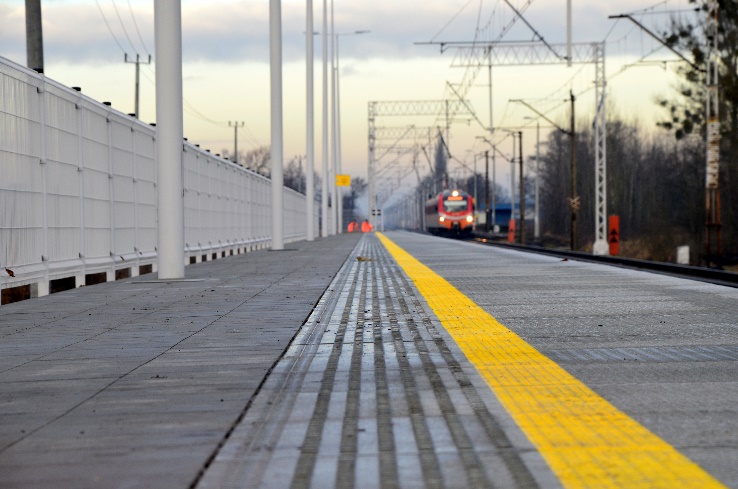 Podpisanie umowy
Opracowanie dokumentacji przedprojektowej 
dla projektu pn. 
„Prace na pozostałych liniach kolejowych należących do alternatywnego ciągu transportowego Bydgoszcz – Trójmiasto i liniach stycznych 
oraz chojnickim węźle kolejowym”
w ramach projektu
„Prace przygotowawcze dla wybranych projektów”

Wartość umowy
4 741 200 zł (netto)


Zamawiający: PKP Polskie Linie Kolejowe S.A.
Wykonawca:
TPF Sp. z o.o. w Warszawie

Planowany termin zakończenia dokumentacji przedprojektowej: III kwartał 2019 r.
Wykonanie prac po 2020 roku.